2023年夏季休診のお知らせ
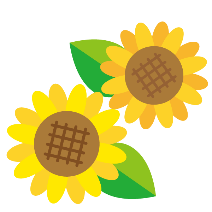 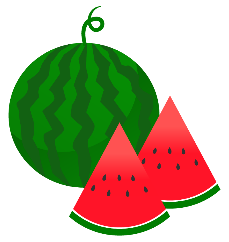 ・〇は通常診察を行っております。
・8/19～8/23は夏季休診となります。
ご迷惑おかけしますが、よろしくお願いします。
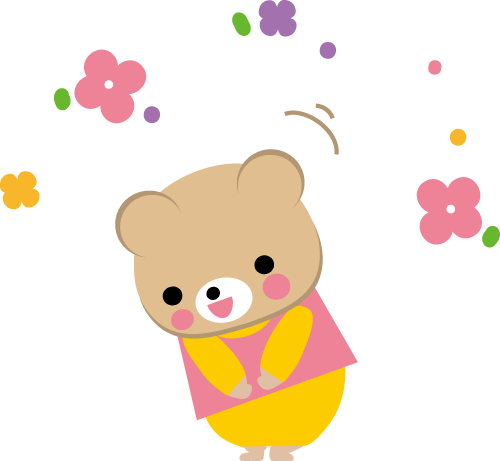 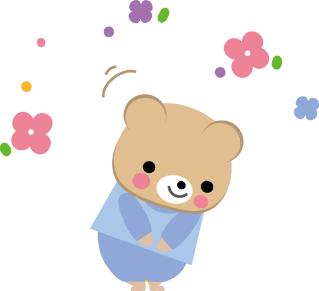 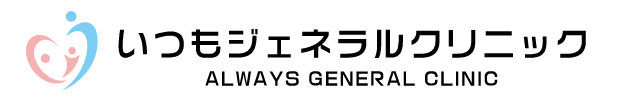